Como representar graficamente uma distribuição de rendimentos
Existem inúmeras maneiras de se representar graficamente uma distribuição de rendimentos... A mais simples e intuitiva é a Parada de Pen (ou curva dos quantis); a mais famosa e usada é a Curva de Lorenz. 
Elas representam coisas distintas, mas que estão relacionadas.
Curva da Parada de Pen ou curva dos quantis
Representa-se os quantis no eixo horizontal do gráfico e as rendas no eixo vertical.
Parada de Pen: rendimentos médios do quartil
Curva dos quantis: rendimento do último cara do quantil.
Quanto mais a gente particiona a distribuição, mais essas duas curvas vão ficar parecidas.
Curva de Lorenz
A Curva de Lorenz é uma construção simples que indica quanto cada fração da população detém da renda total. 
Muito útil: facilita comparações de distribuições entre populações com níveis de riqueza diferentes ou das distribuições de uma mesma população entre distintos momentos no tempo.
Curva de Lorenz Generalizada
A Curva de Lorenz Generalizada é uma modificação da Curva de Lorenz que traz informações sobre a forma e o nível da distribuição, tal como a Curva de Quantis. 
Trata-se de uma ferramenta extremamente útil para comparar níveis de bem-estar de diferentes distribuições sem que a comparação seja afetada pelos tamanhos das populações. 
Ela é um dos principais instrumentos usados em análise de dominância de bem-estar entre distribuições.
Curva de Lorenz Generalizada
A Curva de Lorenz Generalizada é uma modificação da Curva de Lorenz na qual a fração acumulada dos rendimentos até cada fração da população é multiplicada pelo rendimento médio da distribuição. 
Devido a esta multiplicação, a curva generalizada traz informações sobre a forma e o nível da distribuição, tal como o Gráfico da Parada de Pen e sua versão na forma de Curva de Quantis.
Curva de Lorenz Generalizada
A expressão Curva de Lorenz Generalizada foi cunhada a partir do artigo Ranking Income Distributions, de 1983, de Anthony Shorrocks.
Construção
cada fração de rendimento acumulado até uma determinada parte da população é multiplicada pela média dos rendimentos (o que equivale a deixar de normalizar a Curva de Lorenz por rendimentos).
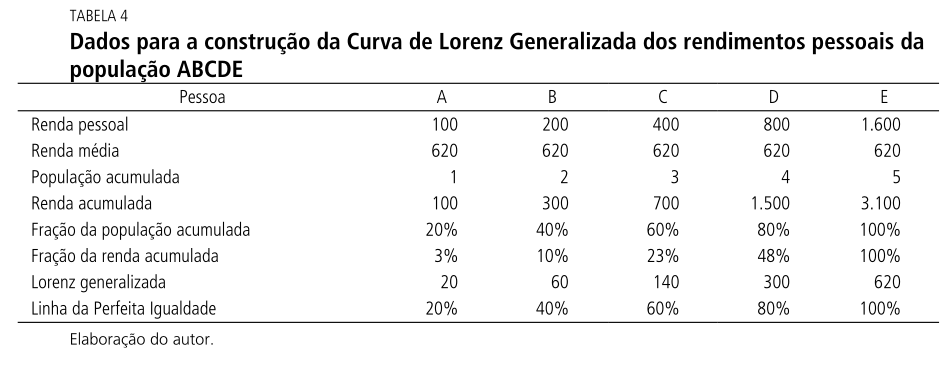 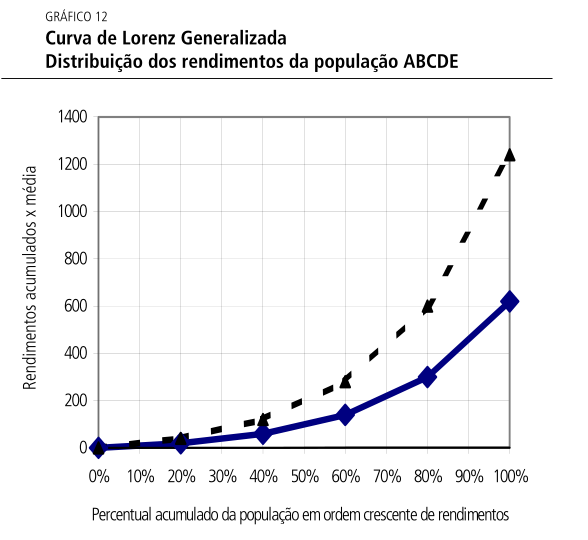 Do ponto de vista do 
nível de rendimentos, a situação das pessoas da distribuição 2 é indiscutivelmente 
melhor que a das pessoas da distribuição 1, apesar da desigualdade 
entre as duas distribuições ser exatamente a mesma.
multiplicar os valores das frações do rendimento acumulado pelo rendimento médio 
= 
dividir o rendimento acumulado em cada ponto pelo tamanho da população

 pode-se comparar distribuições de populações diferentes sem que o tamanho dessas interfira na comparação
Comparações de diferentes distribuições de renda
Problema
É possível que medidas de desigualdade e de pobreza ranqueie de forma diferente duas distribuições, mesmo quando as medidas atendem as propriedades desejáveis que estudamos na aula passada

Abordagem complementar: quando os rankings são ambíguos, abordagem de dominância estocástica pode ser aplicada
Abordagem de dominância estocástica
Dominância estocástica de primeira e segunda-ordem  abordagens mais indicadas quando o interesse está em análises de bem-estar
 Mais indicado para análises envolvendo comparações de desigualdade: dominância de de Lorenz.
Dominância estocástica de 1ª ordem
Considere duas distribuições y1 e y2 com função de distribuição acumulada F(y1) e F(y2). Se F(y1)em parte alguma está acima de F(y2) e em pelo menos algum lugar está abaixo, então a distribuição y1 exibe dominância estocástica de primeira ordem sob y2 para todo y.
F(y1) <= F(y2)
Dominância estocástica de 1ª ordem
Interpretação de F(y1): para cada valor de y, a função diz qual a porcentagem de pessoas na distribuição que tem renda menor ou igual a tal y.
Dizer que F(y1) está abaixo de F(y2) significa dizer que na distribuição de y1 existe um número menor de indivíduos com renda menor do que um dado valor do que na distribuição de y2.
Dominância estocástica de 1ª ordem
Nós podemos expressar isso de uma maneira alternativa usando a função inversa de F(y1), ou seja, 
F(y1) = p  ↔ F-1(p) = y 
Sendo assim: y1 tem dominância de primeira-ordem sob y2 se:
F1-1(p) >= F2-1(p)  a função inversa é conhecida como Parada de Pen (Pen’s Parade) que simplesmente plota para cada quantil, qual é a renda média ou então a renda do último ‘cara’ do quantil.
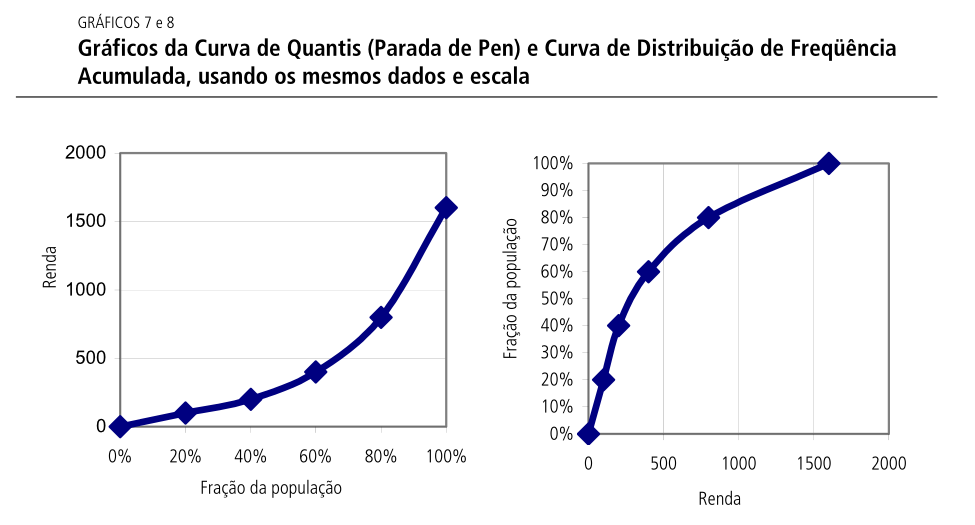 Dominância estocástica de 1ª ordem
A distribuição dominante é aquela cuja curva de Parade está nunca abaixo e em algum momento acima da outra distribuição.
Implicação: qualquer função de bem-estar* que seja crescente na renda, registrará maiores níveis de bem-estar na distribuição y1 do que na distribuição y2.
*Da classe das funções de bem-estar individualista, aditivamente separável e crescente na renda.
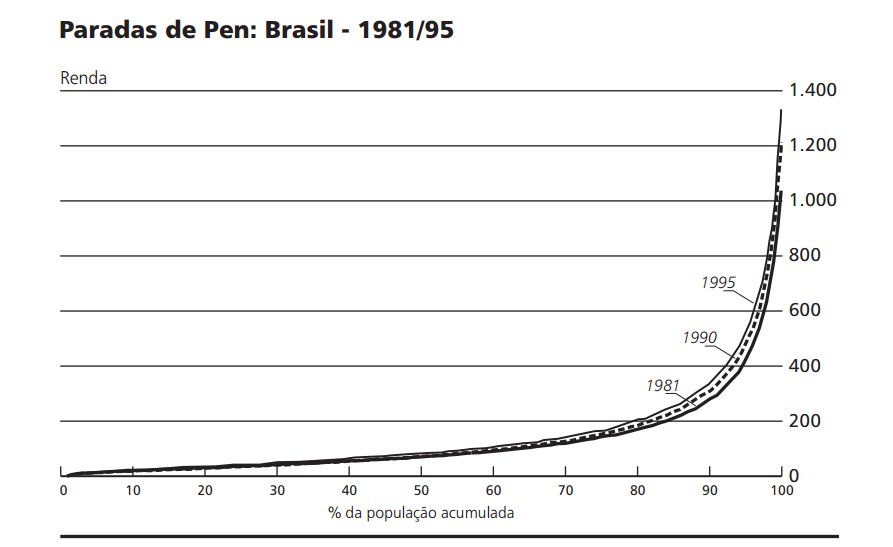 Dominância estocástica de 2ª ordem
Considere agora a função déficit da distribuição i  – integral da acumulada



Se a G(y1,k) <= G(y2,k) para todo yk então, y1 apresenta dominância estocástica de 2ª ordem sobre y2.
Dominância estocástica de 2ª ordem
O dual da função déficit é a curva de Lorenz Generalizada. 


Dominância de segunda ordem estabelecida pelas comparações das curvas de déficits implica e é implicada por dominância da curva de Lorenz Generalizada.
GL1(p) >= GL2(p)  G(y1,k) <= G(y2,k)
Dominância estocástica de 2ª ordem
Se compararmos duas curvas de lorenz generalizadas, e uma estiver nunca abaixo da outra e, pelo menos em algum momento acima, dizemos há dominância generalizada de Lorenz ou dominância de 2ª ordem. 
Dominância de 2ª ordem implica que o bem-estar é maior na distribuição dominante para qualquer função de bem-estar social que seja individualista, aditivamente separável, crescente em renda e estritamente côncava.
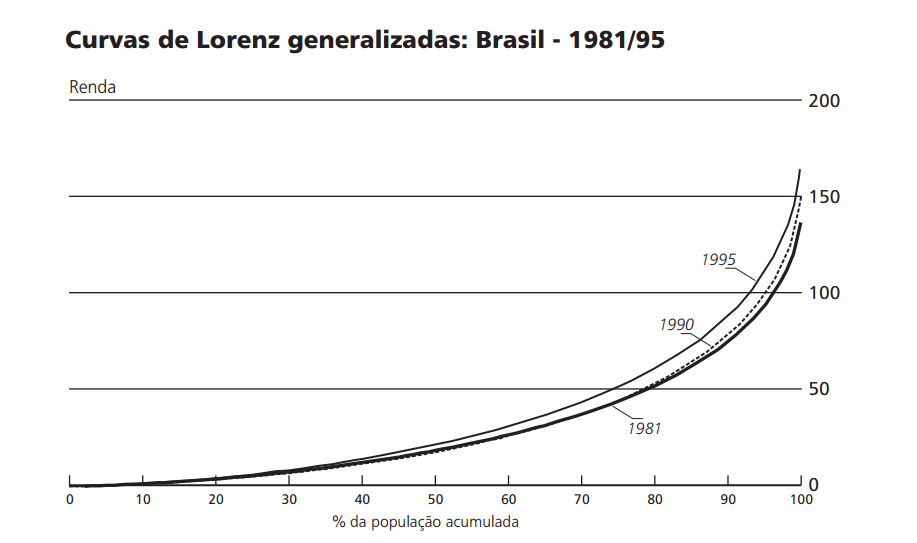 Note que
Dominância de segunda-ordem é implicado por dominância de primeira-ordem, mas o contrário não necessariamente será verdadeiro.
Comparações de rankings apenas em termos de desigualdade
Dominância de Lorenz: se a curva de Lorenz da distribuição de y1 nunca está abaixo e em pelo menos algum momento está acima de y2, então y1 domina Lorenz y2. 
Qualquer medida de desigualdade que satisfaça simetria e princípio de Pigou-Dalton ranqueará as duas distribuições da mesma forma que as curvas de Lorenz.
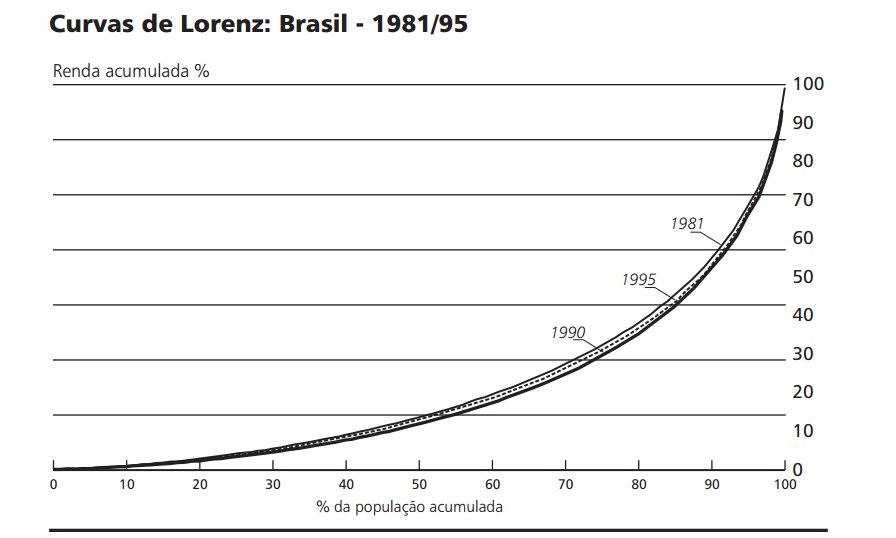 As Curvas de Lorenz confirmam o panorama de crescente desigualdade ao longo do período, com dominância da curva para 1981 sobre todas as curvas de 1985 em diante, com exceção de 1992.
Comparações
Em termos da dominância de Lorenz generalizada, assim como da dominância para a Parada de Pen, a característica mais marcante é que 1986 domina-G todos os outros anos na amostra.
Uma vez que a renda média em 1986 foi maior do que em qualquer outro ano do período, claramente não poderia ser dominado por eles. Mas, de fato, a média era tão alta que 1986 não só domina-G 1987,1988,1989 e 1990 (anos nos quais a renda média foi menor e a desigualdade maior), mas também domina 1981 e 1984, quando a desigualdade era menor de forma não-ambígua, e 1983 e 1985, cujas Curvas de Lorenz cruzaram.
Seja i o número da linha, j o número da coluna. A célula (i, j) tem um L (G, P) se o ano i Lorenz (Lorenz Generalizada, Parada de Pen) domina o ano j.
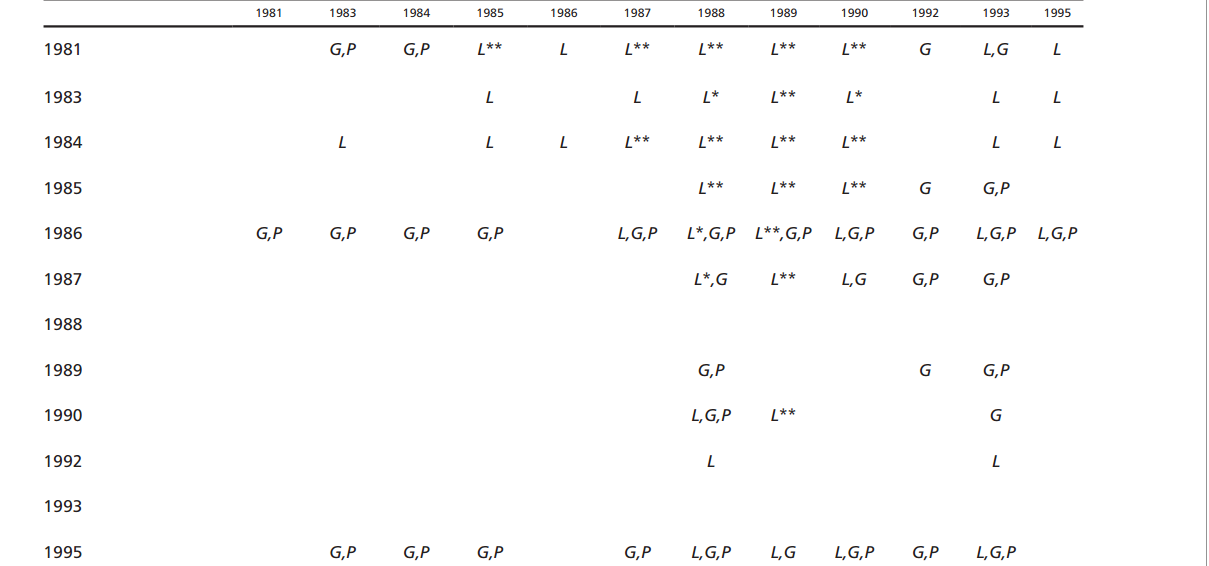 Exercício da aula passada
Dados
índices de desigualdade
Notem que todas as distribuições têm a mesma renda média...
Não há dominância de 1ª ordem...
Não há dominância de 2ª ordem...
Leituras
Litchfield, J. (1999). Inequality – Methods and Tools. Text for World Bank’s Web Site on Inequality, Poverty, and Socio-economic Performance.
Ferreira e Litchfie (200). Desigualdade, Pobreza e Bem estar social no Brasil 1981/95. Livro Desigualdade e Pobreza no Brasil.
Medeiros, M. Uma introdução às representações gráficas da desigualdade de renda. Texto para Discussão, n. 1202. Ipea-Brasília-DF, 2006.